ANTEPROYECTO DE PRESUPUESTO 2022
30 de agosto de 2021
Contexto
En la capital, se reportaron 49.407 personas ocupadas en el área de Artes y patrimonio y 30.642 personas ocupadas en el área de Industrias culturales convencionales para 2019, lo que representa el 1,18% y el 0,73% respectivamente del total de ocupados en la ciudad .
A raíz de la pandemia por COVID-19, el sector cultural y creativo presentó una pérdida de renovación de matrículas de empresas formales alrededor del 24%, con cifras de la Cámara de Comercio de Bogotá, y una pérdida de puestos de trabajo cercana al 11%, según DANE. 
Como consecuencia del COVID-19, el decrecimiento estimado en las actividades artísticas y de entretenimiento para 2020 osciló entre el -20,6% y - 33%, siendo el sector más afectado por la pandemia. (Fuente: Fedesarrollo, 2020).
El centro concentra el 14,2% del comercio de Bogotá, 58% del total de las instituciones de educación superior, el 60% de los bienes de interés cultural, el 21 % de los equipamientos culturales, el 27% de los eventos culturales de la ciudad. (Fuente Diagnóstico PEMP, SCRD, 2019)

Se presentó una disminución sustancial en el recaudo proveniente de la fuente Ley del Espectáculo Público en las vigencias 2020 y 2021, lo que implica la imposibilidad de acudir a esa fuente de financiación para amparar obras públicas en el campo cultural.

La aprobación del Plan Especial de Manejo y Protección PEMP del Centro Histórico de Bogotá,  define unas responsabilidades al sector, y posibilitan que  la FUGA asuma las competencias como ente gestor.
[Speaker Notes: Indicar lo de  recursos LEP
Transición ente gestor FUGA - PEMP]
Ejecución del presupuesto de Gastos e Inversiones a 23  de agosto de 2021
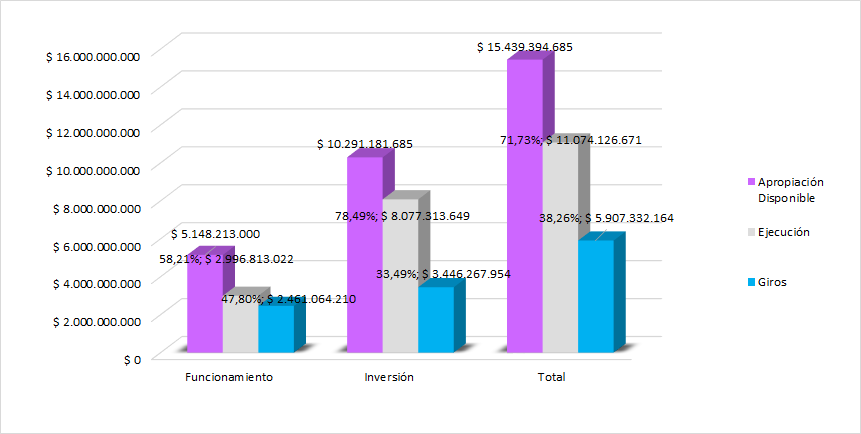 Se tiene previsto para el mes de agosto una meta de ejecución presupuestal de inversión del 80,37% sin contar los recursos de los FDL. 

Aún con la incorporación de recursos se ha logrado el 78,49% de compromisos presupuestales, al corte del 23 de agosto.
Ejecución de la Inversión por Fuentes
Énfasis de la inversión FUGA 2022
Generación de empleos y oportunidades a agentes del sector: Creación de al menos 320 empleos directos y 750 indirectos; entrega de 260 estímulos a artistas y agrupaciones del centro de la ciudad y circulación de sus creaciones, gracias a las convocatorias del PDE FUGA.

Reactivación económica: Programación y circulación de al menos 350 artistas, agrupaciones y colectivos del Centro en los espacios propios de la FUGA y en ferias y festivales locales; ejecución de 42 iniciativas culturales producto de la 2da. convocatoria Es Cultura Local; Procesos de formación en emprendimiento en la economía cultural y creativa a más de 400 personas; Plataforma digital de contenidos artísticos y culturales del centro en operación. 

Atención de grupos poblacionales: 100 acciones de formación a personas vulnerables; actividades con enfoque poblacional producto de ejercicios de concertación; énfasis del proceso de fomento hacia los jóvenes; exposiciones en itinerancia Esquina Redonda; Centro de Escucha.

Consolidación de los procesos de infraestructura: Inicio de obras del complejo Bronx Distrito Creativo; avance de la obra del equipamiento cultural de la FUGA para su puesta en operación en 2023.
Necesidades de Inversión 
Anteproyecto de presupuesto 2022
*Incluye la incorporación de $651.114.685 por Convenio interadministrativo FDL Los Mártires y Santafé.
7682 - Desarrollo y Fomento a las prácticas artísticas y culturales para dinamizar el centro de Bogotá
Apropiación 2021: $2.522.911.000
Cuota indicativa 2022: $3.167.091.000
Necesidad presupuestal 2022: $4.162.407.807				Déficit 2022: $995.316.807
7724 - Mejoramiento y Conservación de la infraestructura cultural pública para el disfrute del centro de Bogotá
Apropiación 2021: $1.183.804.159
Cuota indicativa 2022: $400.000.000
Necesidad presupuestal 2022: $5.399.439.865*				Déficit 2022: $4.999.439.865
* A este  recurso se debe adicionar $754M de vigencias futuras 2023.
* Para lograr el cumplimiento de la meta PDD se requiere adicionalmente $ 1.747M a apropiar en 2023 para silletería, sonido, luces y mecánica teatral.
[Speaker Notes: Pendiente definir qué se hace con los recursos que actualmente hay en la Tesorería $700M]
7664 - Transformación Cultural de imaginarios del Centro de Bogotá
Apropiación 2021: $683.351.841
Cuota indicativa 2022: $700.000.000
Necesidad presupuestal 2022: $1.084.627.819				Déficit 2022: $384.627.819
7674 - Desarrollo del Bronx Distrito Creativo en Bogotá
Apropiación 2021: $1.169.000.000
Cuota indicativa 2022: $1.100.000.000
Necesidad presupuestal 2022: $1.623.444.336				Déficit 2022: $523.444.336
7713 - Fortalecimiento del ecosistema de la economía cultural y creativa del centro de Bogotá
Apropiación 2021: $2.282.114.685
Cuota indicativa 2022: $1.950.000.000
Necesidad presupuestal 2022: $2.457.987.800                  	Déficit 2022: $507.987.800
7760 - Modernización de la Arquitectura Institucional de la FUGA
Apropiación 2021: $2.450.000.000
Cuota indicativa 2022: $2.450.000.000
Necesidad presupuestal 2022: $3.522.704.000	                  	Déficit 2022: $1.072.704.000
Necesidades de Inversión - Anteproyecto de presupuesto 2022
Si se descuenta el valor adicional solicitado para concluir las obras del auditorio (a financiar con recursos LEP) el incremento solicitado equivale a $3.380.219.942, que representa un 34,6% adicional a la cuota indicativa 2022.
Principales Consideraciones Necesidades de Inversión Presentadas FUGA 2022
Cumplimiento de metas PDD

Fases III y IV del mejoramiento del equipamiento cultural no podrán ser financiadas con recursos LEP. Los procesos de diseños complementarios, adecuación y dotación del auditorio de la FUGA por valor de $4.879M deben ser amparados con transferencias del Distrito, al no poder aplicar a la fuente LEP.

Necesidad de fortalecer los procesos de reactivación económica: Mayor esfuerzo en los procesos de fomento y fortalecimiento de la economía cultural creativa, para aumentar las oportunidades de los agentes del campo cultural y creativo. 

Mayores magnitudes en metas: Algunas de las metas  tienen una mayor magnitud programada en 2022, lo que significa un mayor esfuerzo presupuestal, tales como las de actividades artísticas y actividades de intervención en cultura ciudadana. El cumplimiento de compromisos con grupos poblacionales significó aumentar número de actividades como es el caso de formación.

Necesidad de avanzar en el Rediseño Institucional: En atención a la hoja de ruta definida la FUGA asumirá el rol de ente gestor del Plan Especial de Protección y Manejo del Centro Histórico de Bogotá. Eso significa surtir un proceso de consultoría que soporte técnicamente el proceso de rediseño institucional y coordinación interinstitucional para la gestión del PEMP - CHB.
Solicitudes proyectadas de Vigencias  Futuras 2023 en inversión
Necesidades de Funcionamiento - Anteproyecto de presupuesto 2022
Se ajustó la solicitud de acuerdo a los lineamientos entregados por la SHD el 20 de agosto de 2021  en materia de gastos de funcionamiento.
[Speaker Notes: En 2021 agregar apropiación actual y para el 2022 aumento del 2.8%  en gastos de personal]
GRACIAS
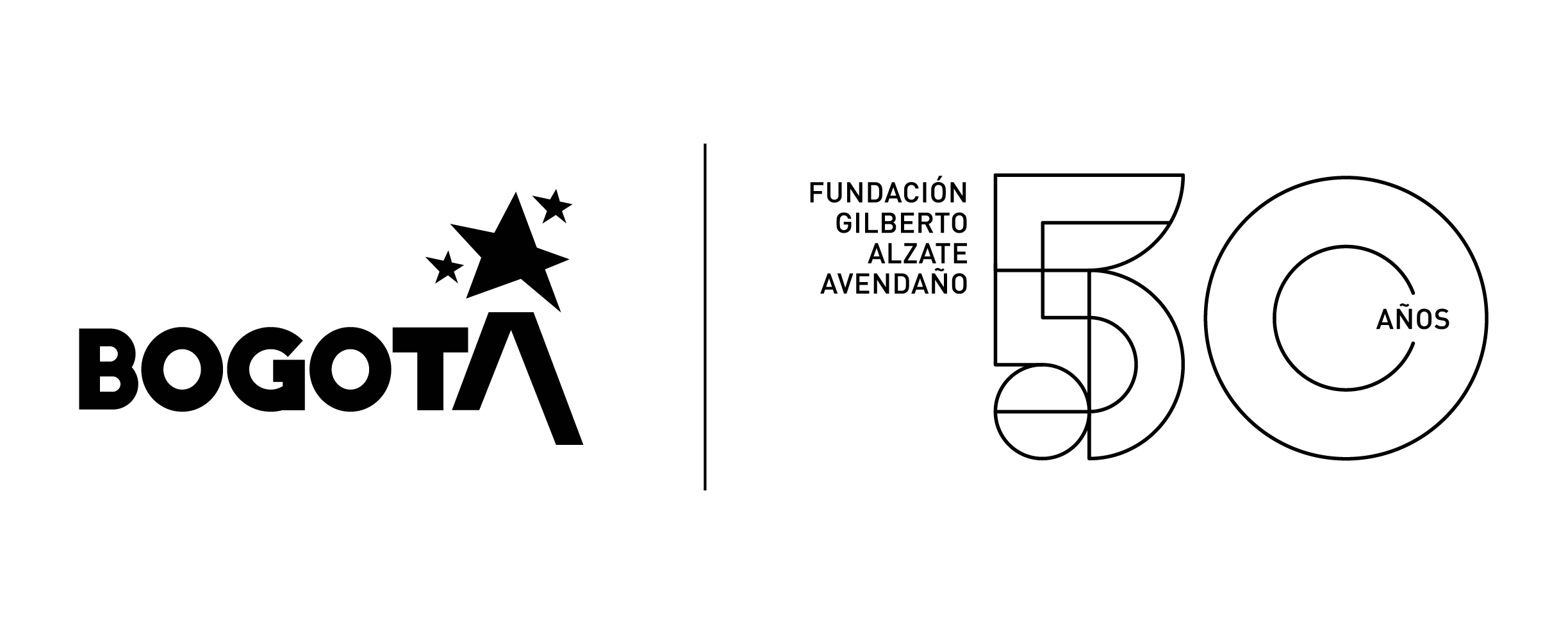